T2  出发隔离区内
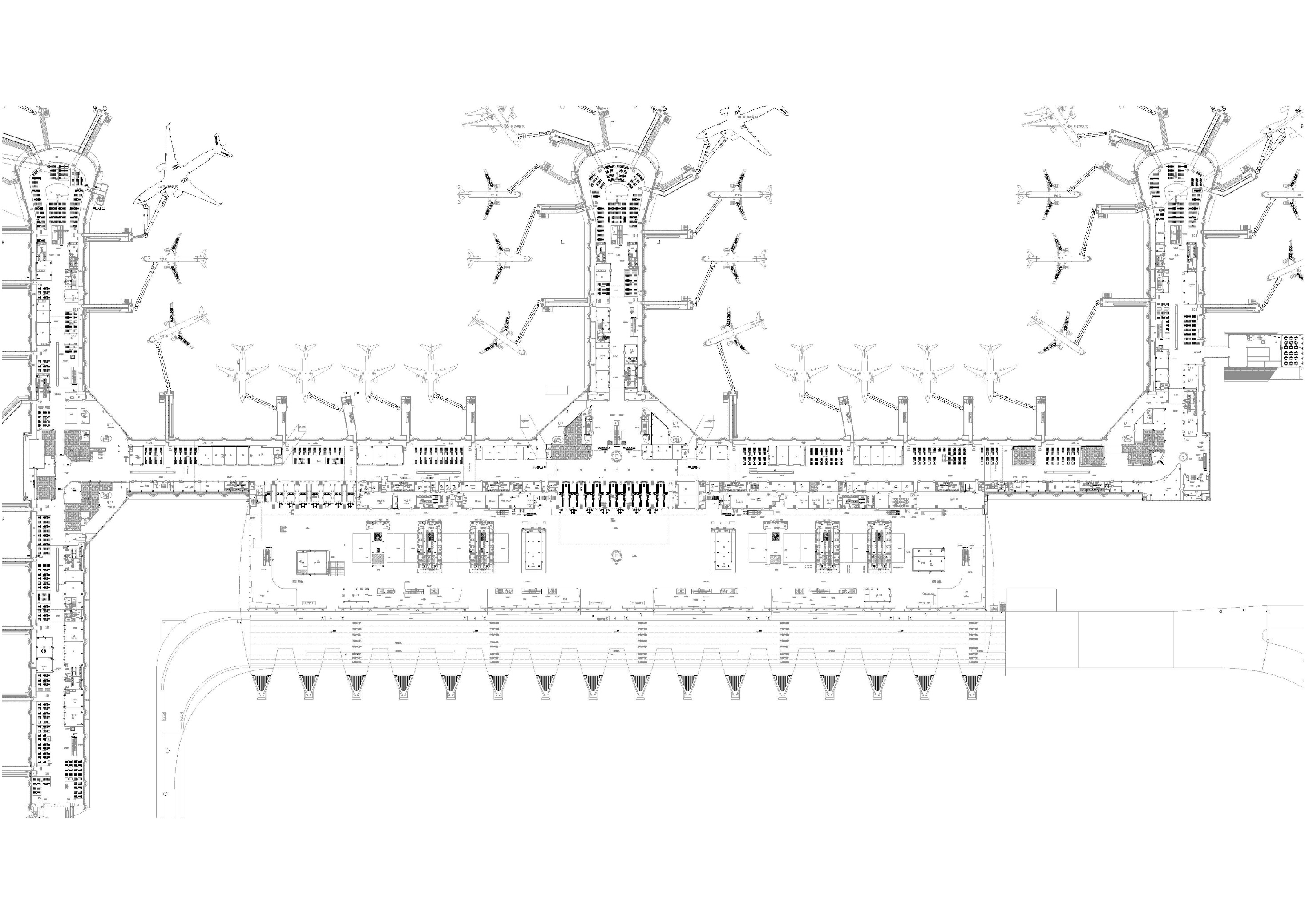 165
165
167
167
F根-儿童乐园-01（100㎡）
168
169
170
171
172
173
174
175
176